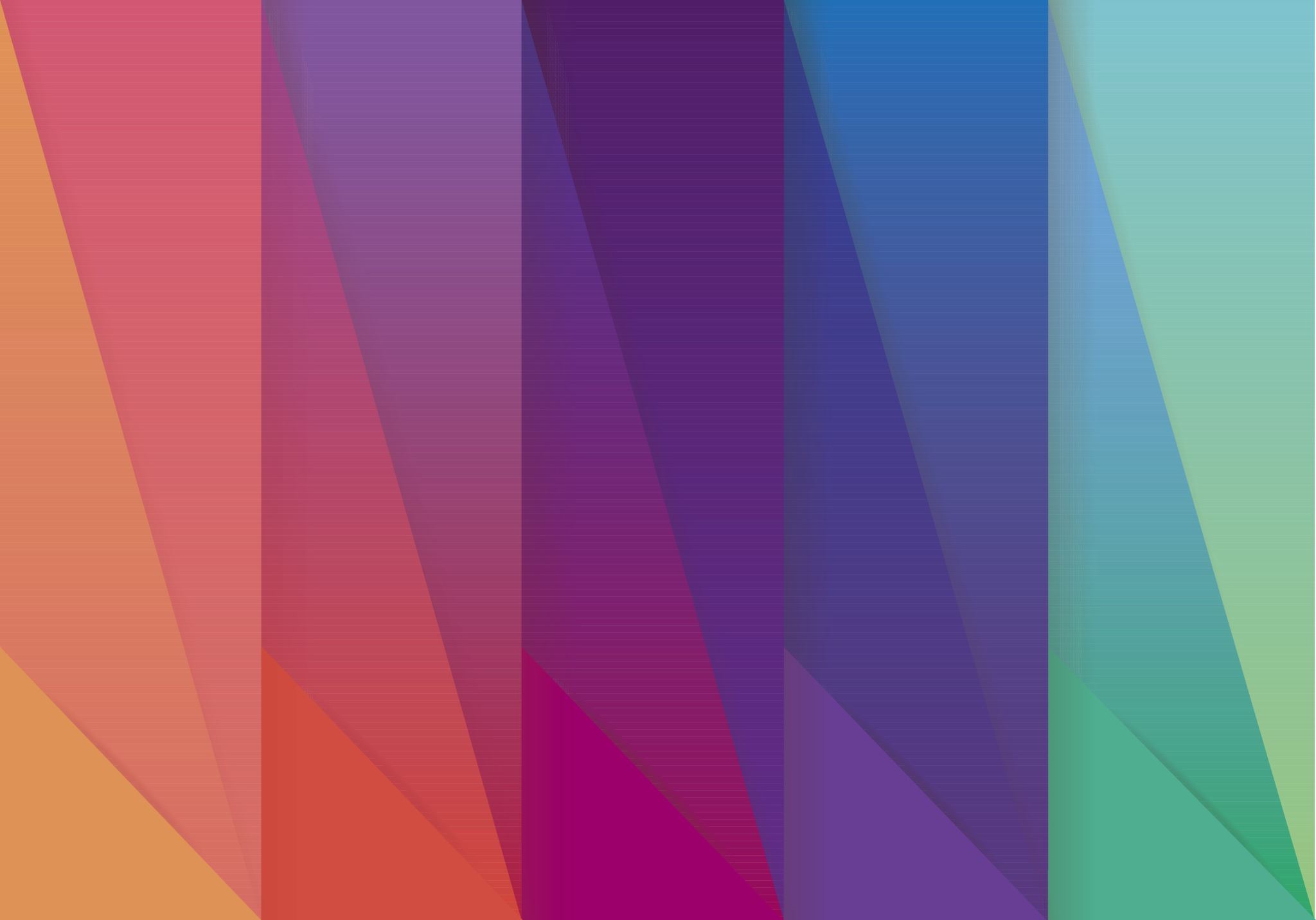 Community Mental Health Clients that are served are​The Youth and Families. CMH provides diverse programs to diverse groups. The CMH program is designed to provide services to youth and their families, guardians, or other natural supports. Services range from Infant Mental Health to services for youth up to the age of 18. This program offers case management, outpatient medication services, individual and group therapy, parent and child therapy, autism services, our Wraparound program, home-based services, and more.